Arts & DT
Animations!
Creating our own animations using the iPads and our own drawings.
Computing
Garage Band digital music
Maths
Fractions of amounts
Time
Britain and the UK
Coast to coast
P.E
Swimming
athletics
R.E
Sikhism
English
We will be looking at the BFG and writing our own chapter. 
Then we will be working to write some instructions on how to make a whizzpopper!
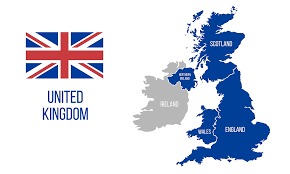 P.S.H.E
Relationships
Geography
Compare UK towns
Understand how the UK is divided into counties.
Name capital cities, highest peaks, largest rivers.
Science
Plants!
This term we are continuing out plant investigations. 
We will be looking at how light can effect the growth of plants and how the stem helps the plants to absorb water!